Сказка про уголёк
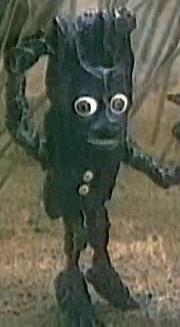 Воспитатель МБДОУ №28 «Колосок»
Зимова Мария Николаевна
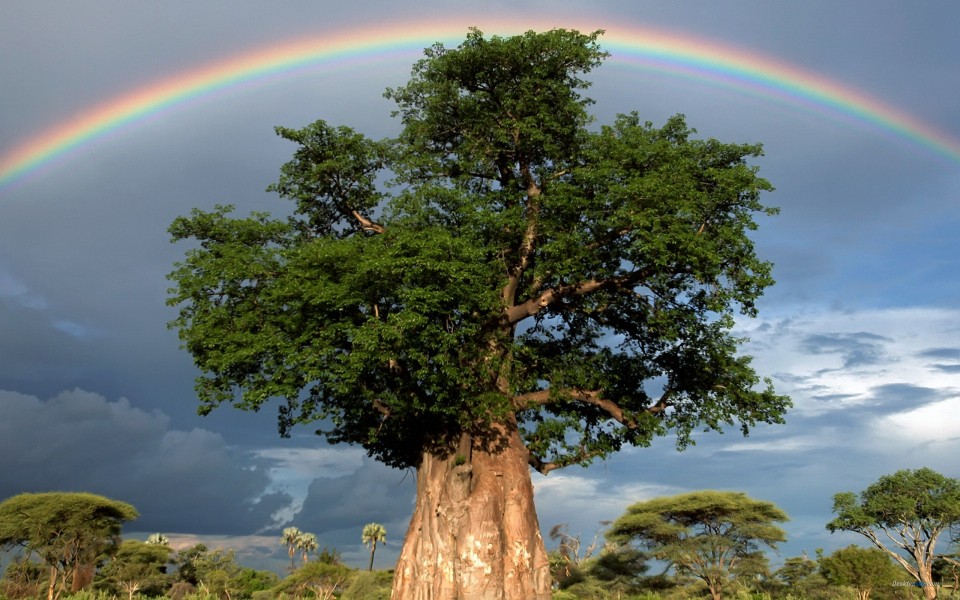 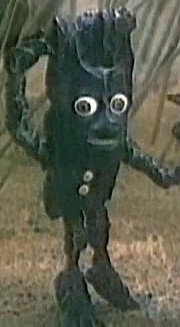 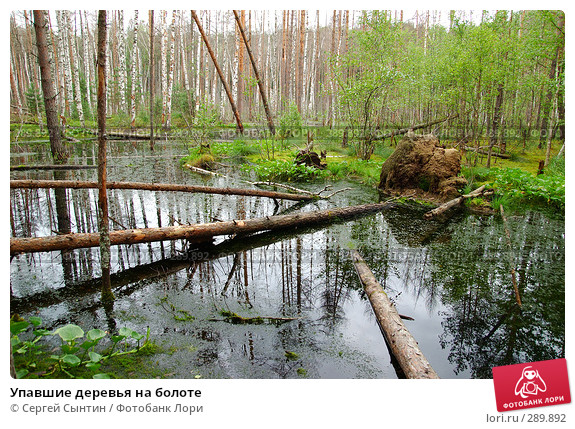 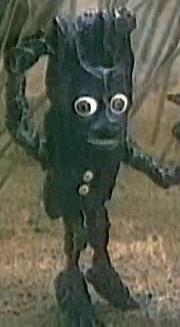 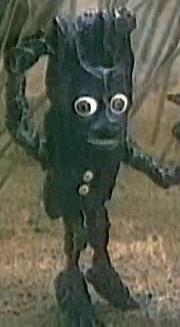 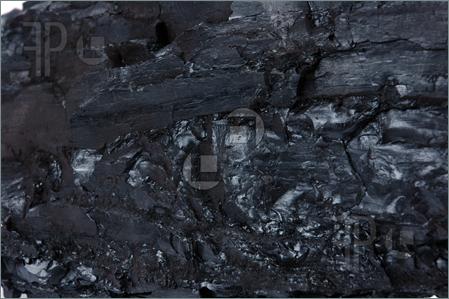 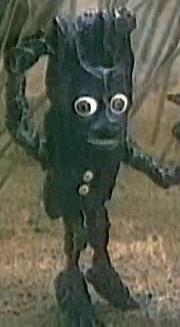 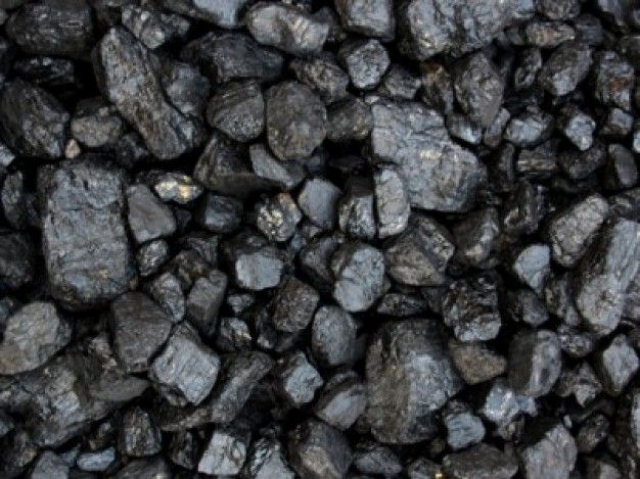 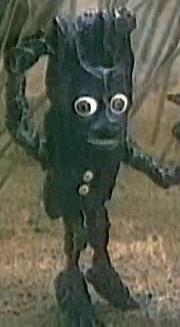 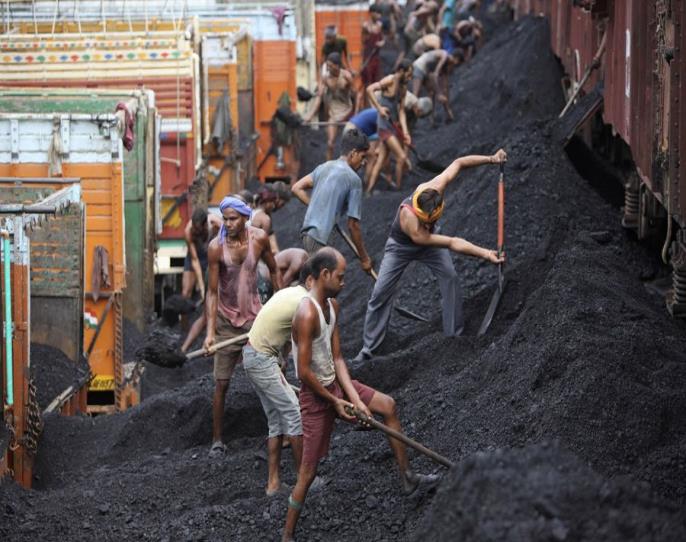 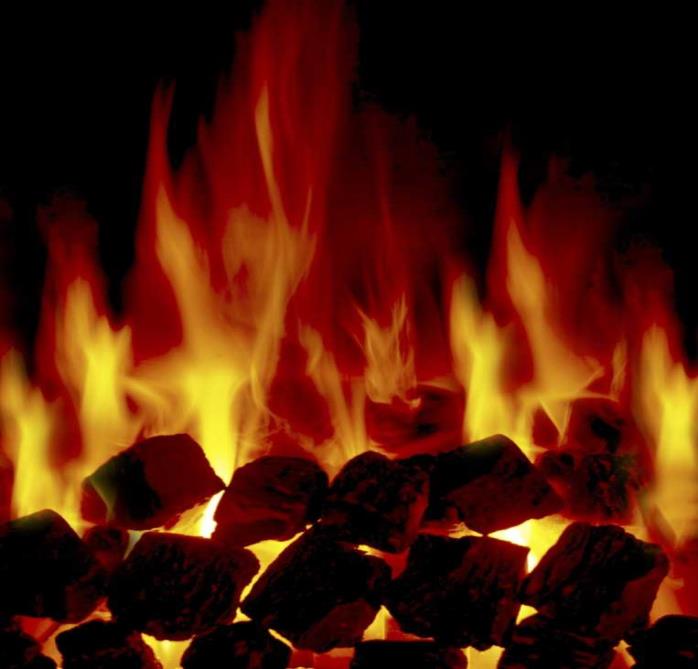 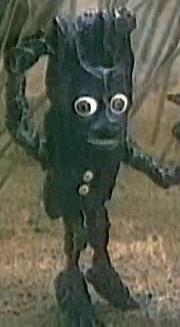 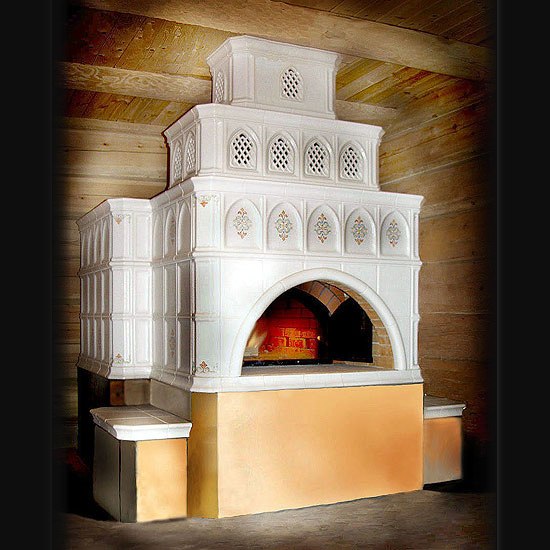 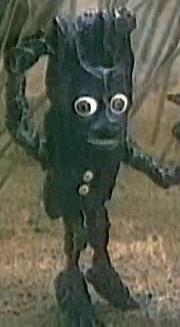 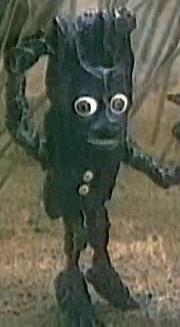 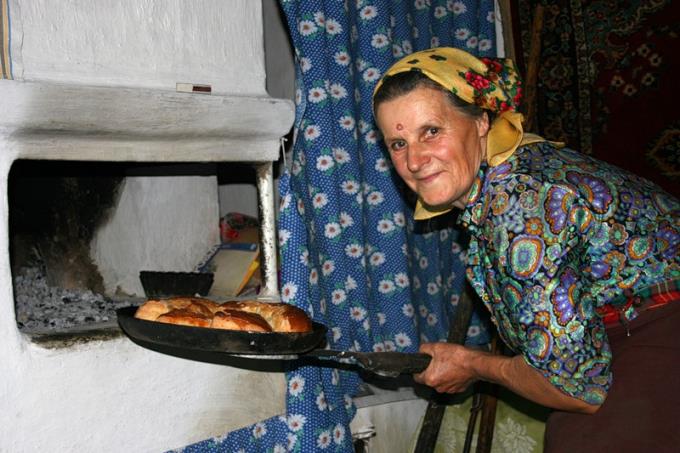 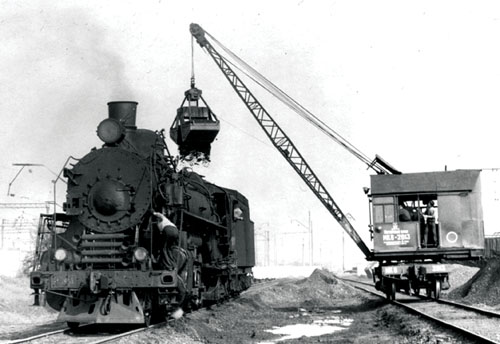 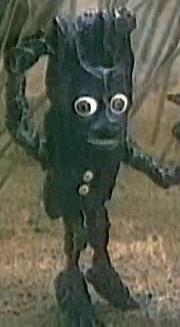 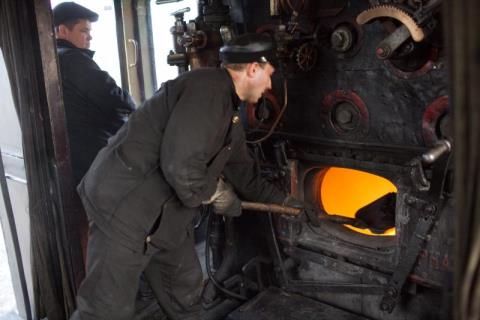 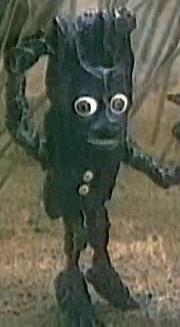 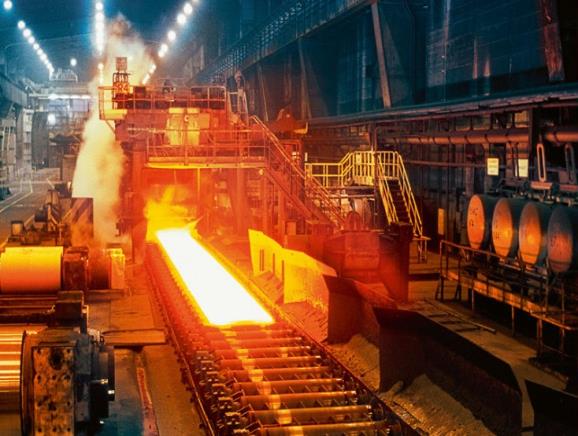 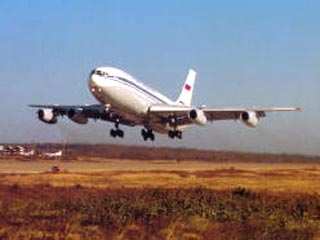 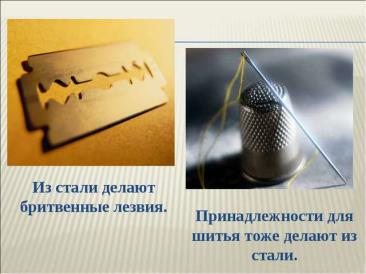 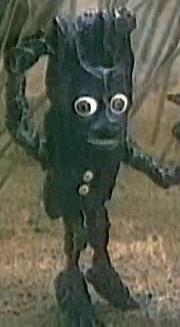 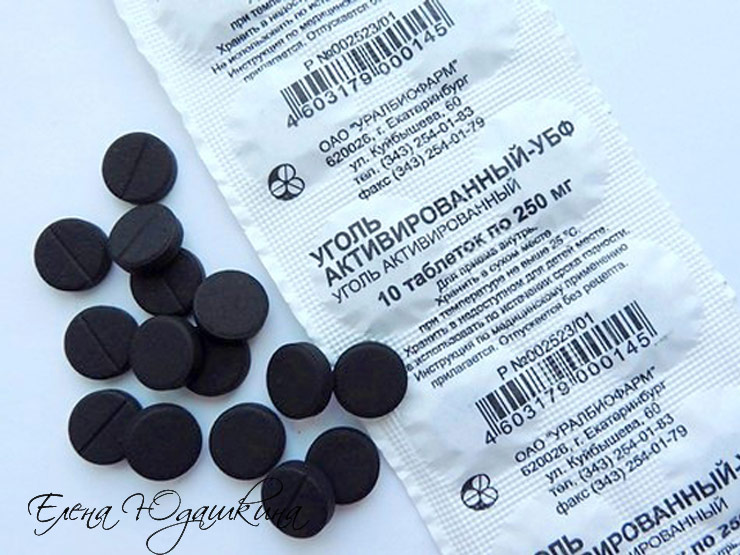 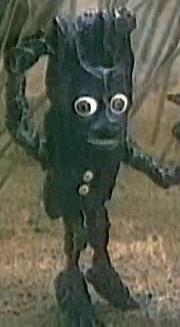 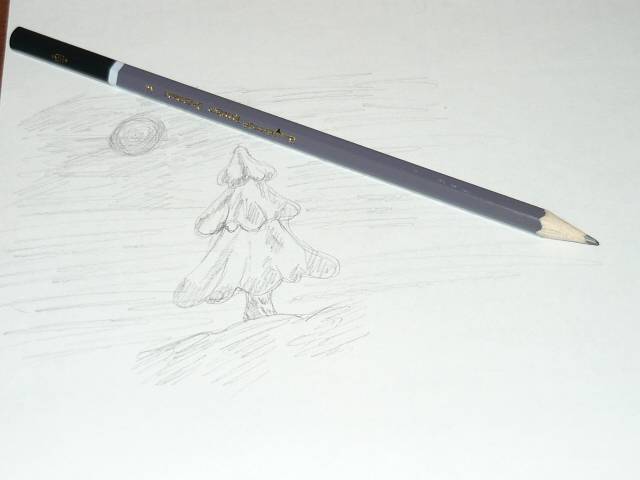